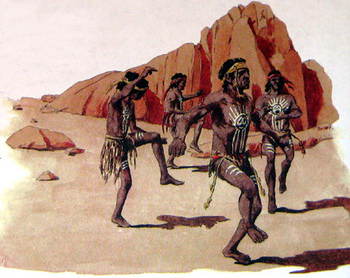 Религиозные праздники и обряды народов мира.
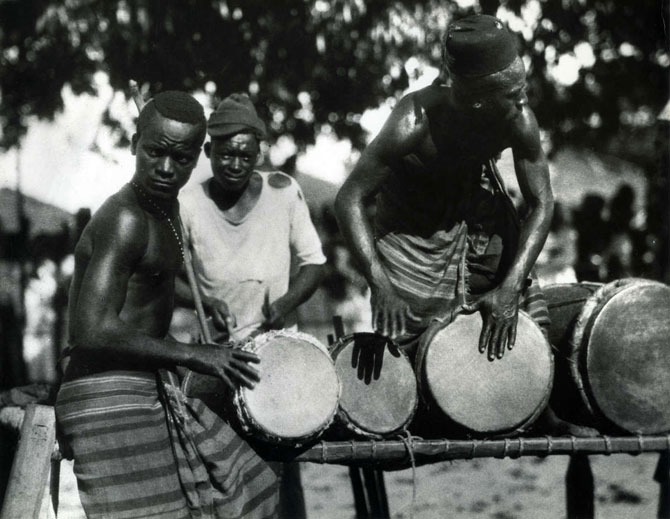 Цель: Ознакомиться с религиозными праздниками и обрядами народов мира. Обобщить знания по изученному материалу.
 Задача: Систематизировать информацию по теме «Религиозные праздники и обряды народов мира.
Древняя летопись рассказывает о том, как однажды киевский князь Владимир собрал бояр и старцев на совет и спросил их о том, чья вера лучше: магометан, иудеев, католиков или греков. «Государь! – сказали бояре и старцы. – Всякий человек хвалит веру свою: ежели хочешь избрать лучшую, то пошли умных людей в разные земли испытать, который народ достойнее поклоняется божеству». Великий князь Владимир отправил десять благоразумных мужей для сего испытания.
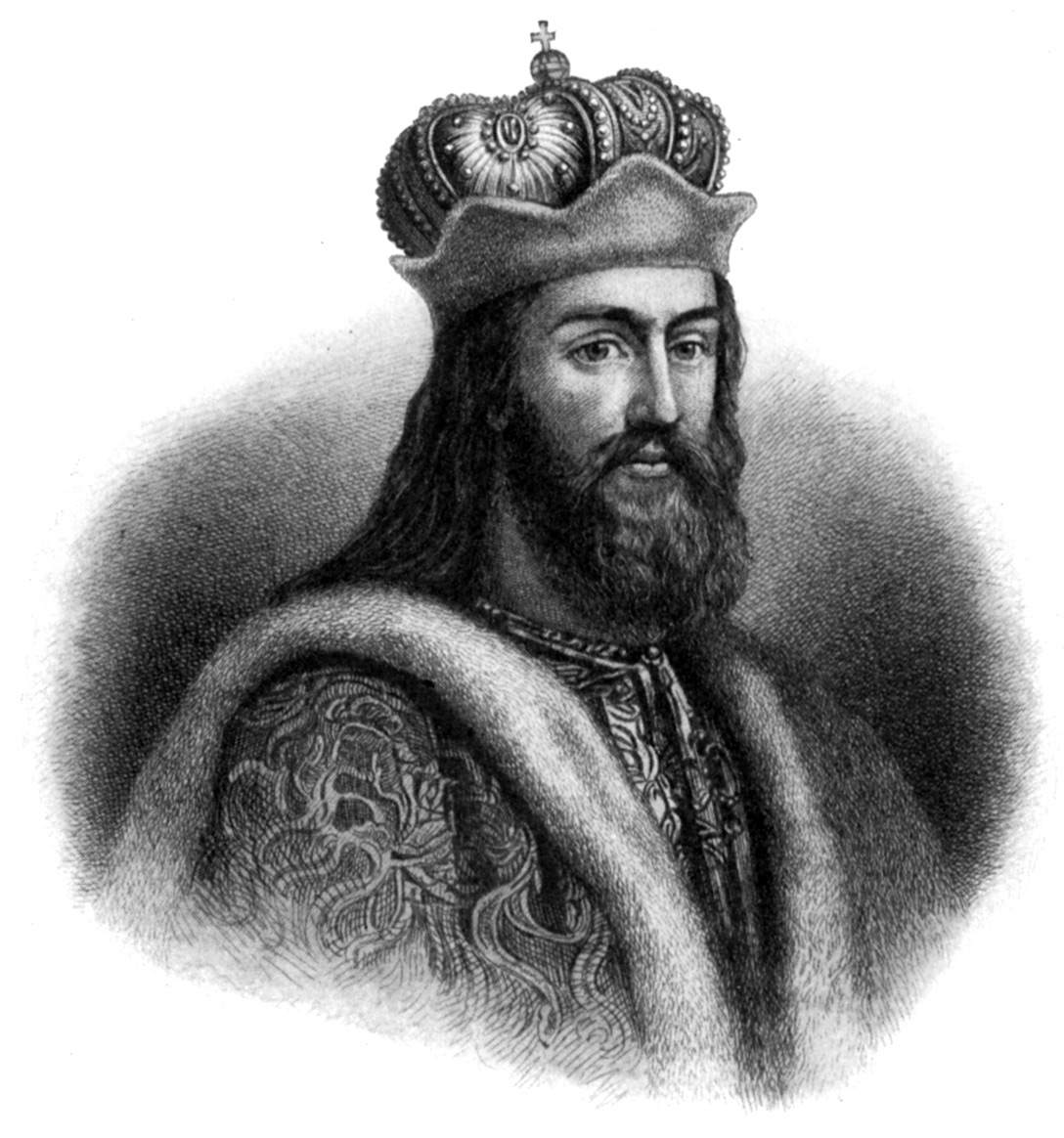 Наконец, прибыли они в столицу Византии Константинополь и пошли в Софийскую церковь, где сам патриарх, облачённый в священные ризы, совершал литургию. И замерли от красоты увиденной. «Великолепие храма, богатые одежды служебные, убранства алтарей, красота живописи, священная важность и таинственность обрядов изумили россиян; им казалось, что сам всевышний обитает в сем храме и непосредственно с людьми соединяется….
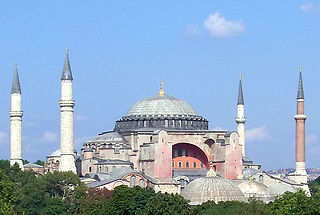 Возвратились в Киев послы и с восторгом рассказали князю об увиденном.
 С тех пор прошло много лет, давно уже князь Владимир крестил Русь, но великолепие церковного богослужения, пышность обрядов сохраняются до нашего времени.
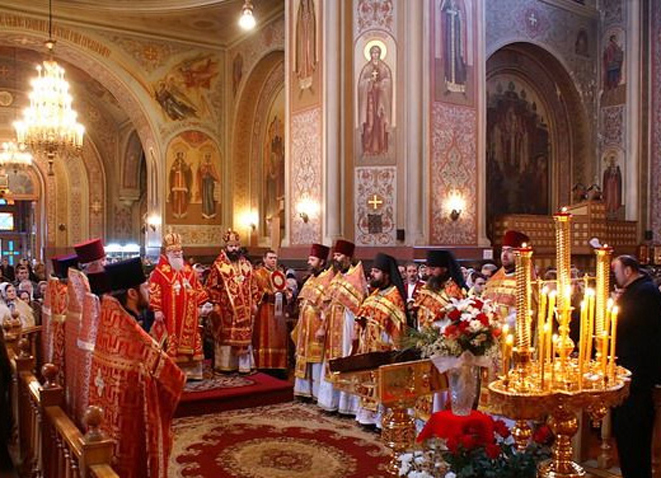 Церковная служба
Церковная служба сродни театральному действу ,а потому она являет собой синтез многих искусств, идеал гармонии и красоты. Важную роль в ней играют внутренние убранства храма( иконы, фресковые росписи на стенах, предметы церковной утвари) ,вокальная и хоровая музыка, колокольные звоны, а главное-Слово молитвы, обращённое к Богу. Существенное влияние на церковную службу оказывают и традиции национальной культуры. Так, например, в Центральной Африке она сопровождается звуками тамтама, в Эфиопии сохранился древний обычай ритуальных танцев священников, а в Индии в богослужение включён обряд принесения в дар цветов и т. д.
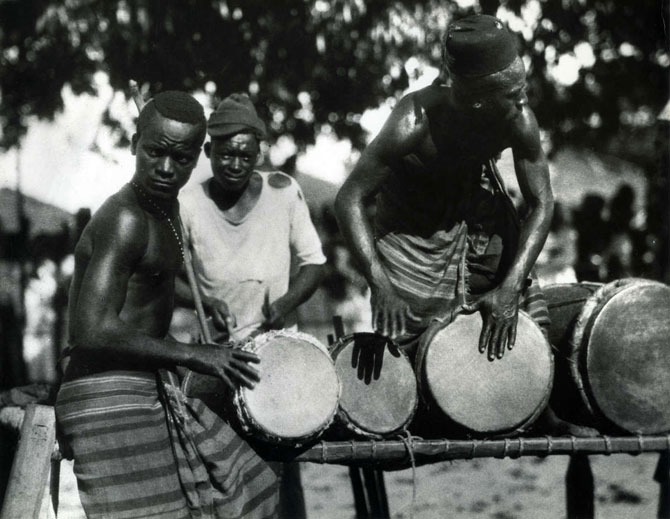 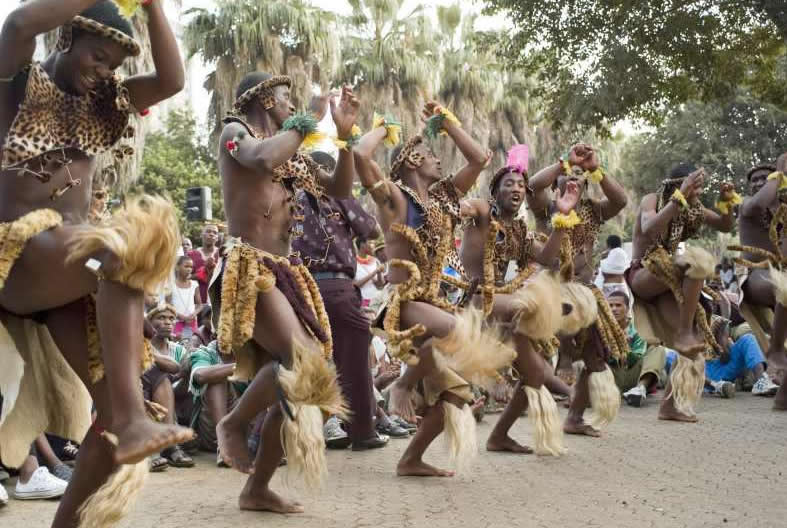 Церковный день.
В православном богослужении различают три основных «круга времени»: дневной, недельный и годовой. 
Церковный день начинается с вечера, когда на небе восходит первая звезда, напоминающая христианам Вифлеемскую звезду, осветившую рождение Спасителя. Священник с кадилом обходит храм и наполняет его благоуханием ладана. 
 В утренние часы исполняется так называемая утреня, посвящённая встрече Мессии. В храме гасится свет и читаются шесть псалмов, в которых часто звучит слово «аллилуйя», то есть «хвалите Господа».
  Основной  дневного богослужения является литургия, состоящая из трёх частей: проскомидии (приготовляют Святые Дары), литургии оглашенных (верующие просят у Бога спасения души, мира, плодородия земли) и литургии верных (вносят в алтарь Святые Дары). В завершении службы исполняется молитва «Отче наш».
Мекка.
Мекка – город в Саудовской Аравии, родина ислама, средоточие помыслов и молитв каждого мусульманина. Он расположен на юго-западе Аравийского полуострова в долине, окружённой горами.
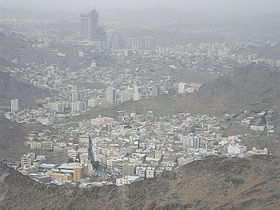 Кааба.
На площади у Большой мечети, находится главная святыня ислама – Кааба – здание из серого камня в форме куба, покрытое чёрной парчой с вышитыми золотом строками из Корана.
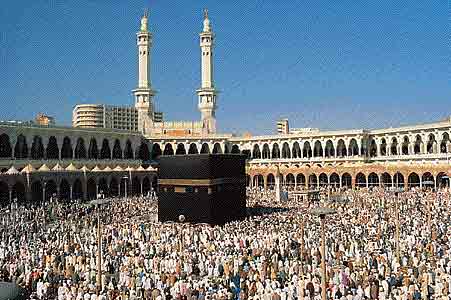 Чёрный камень.
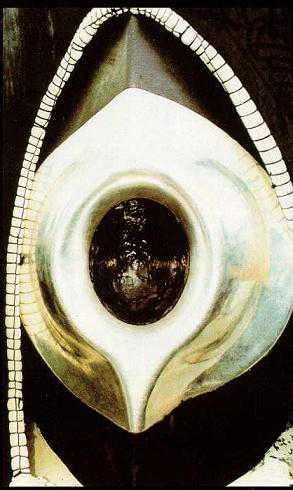 Внутри Каабы хранится свящённая реликвия мусульман – чёрный камень, символизирующий ключ к небесному Храму.
Согласно легенде, здесь, в Мекке, он был передан архангелом Гавриилом первому человеку Адаму, когда тот, изгнанный из рая, добрался до Мекки и построил над камнем первую Каабу. Некогда камень имел ослепительно белый цвет, но из-за людских пороков и грехов он стал чёрным. Считается, что любой человек, увидевший рай сквозь этот камень, должен туда попасть после смерти.
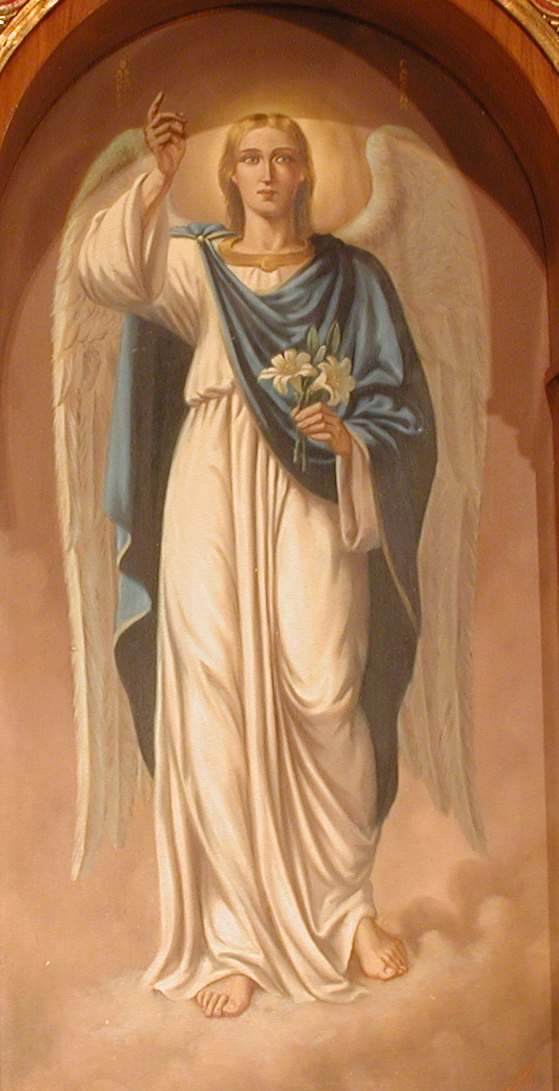 Паломничество в Мекку.
Каждый мусульманин стремится хотя бы раз в жизни совершить хадж, то есть паломничество в Мекку. Таким образом, правоверный поднимается к главной награде – вечной жизни в «лучшем мире».
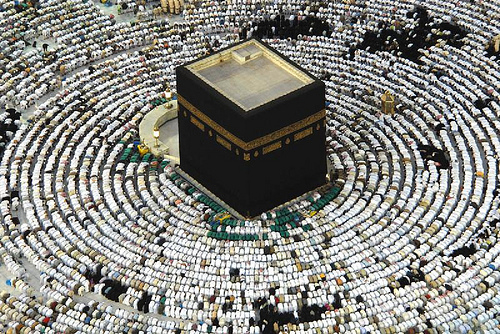 Чёрный камень Каабы.
Он драгоценной яшмой был когда-то,     Он был неизреченной белизны –            Как цвет садов блаженного Джинната,   Как горный снег в дни солнца и весны.
Дух Гавриил для старца Авраама           Его нашел среди песков и скал,                 И гении хранили двери храма,                 Где он жемчужной грудою сверкал. 
Но шли века - со всех концов вселенной   К нему неслись молитвы, и рекой                           Текли во храм, далекий и священный, Сердца, обремененные тоской...     Аллах! Аллах! Померк твой дар бесценный-                                       Померк от слез и горести людской! 
     Так писал известный поэт И. Бунин о Чёрном камне Каабы.
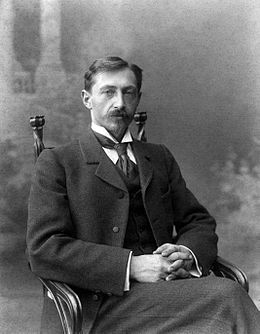 Хадж.
Хадж начинается с обряда приведения себя в состояние ритуальной чистоты – символом которой является одежда паломника, состоящая из двух кусков белого полотна: один оборачивается вокруг бёдер, а другой набрасывается на плечи. Затем каждый произносит слова, обращённые к Всевышнему: «Вот я перед Тобой! Воистину хвала Тебе, милость и могущество!»
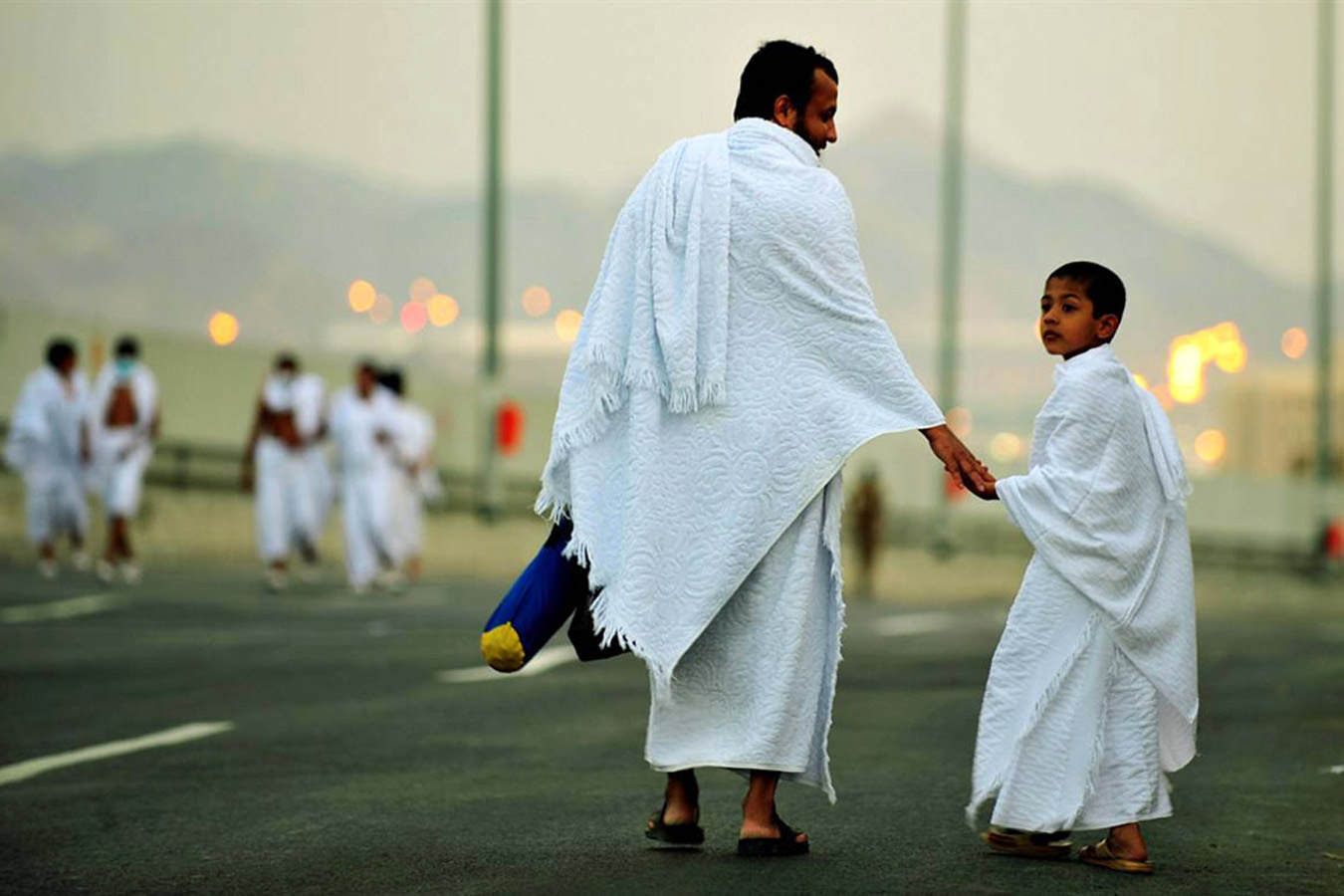 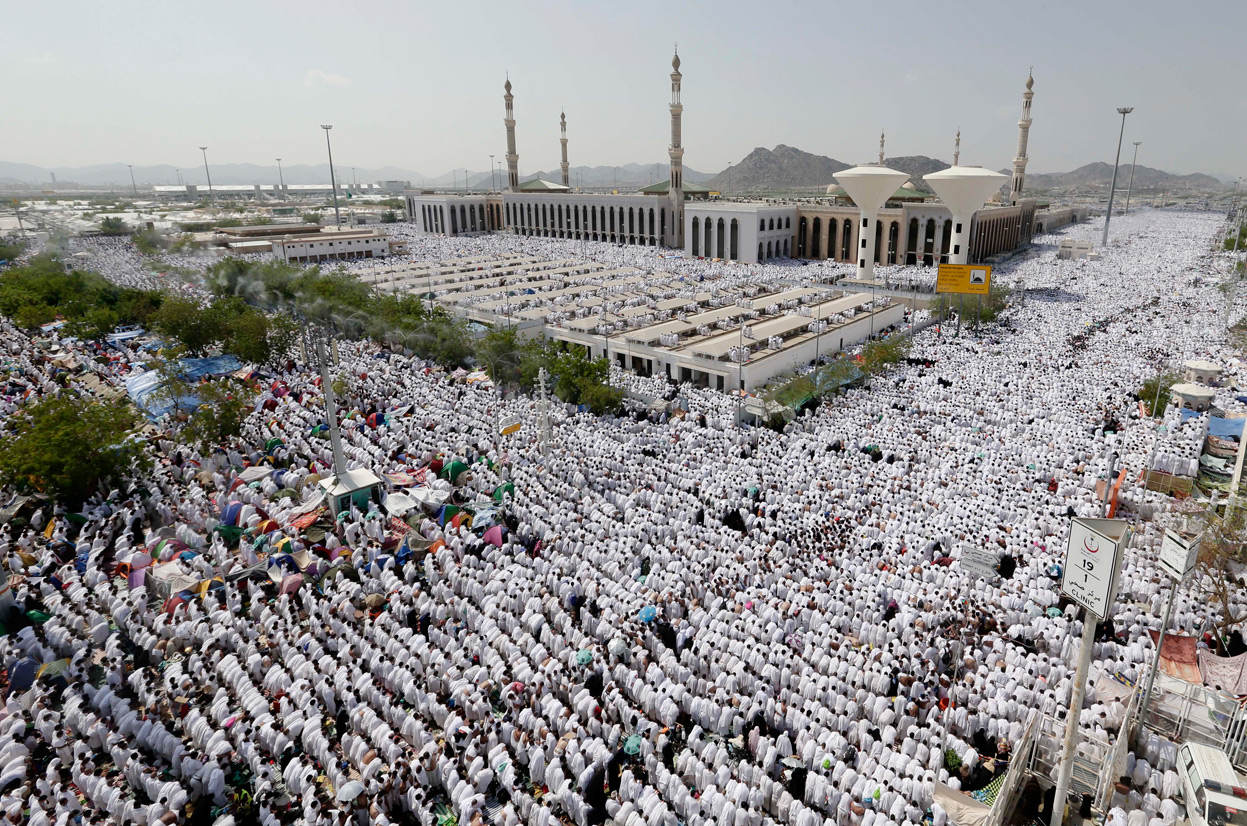 Ритуал Хаджа включает также переход паломников через долину Мина к горе Арафат.
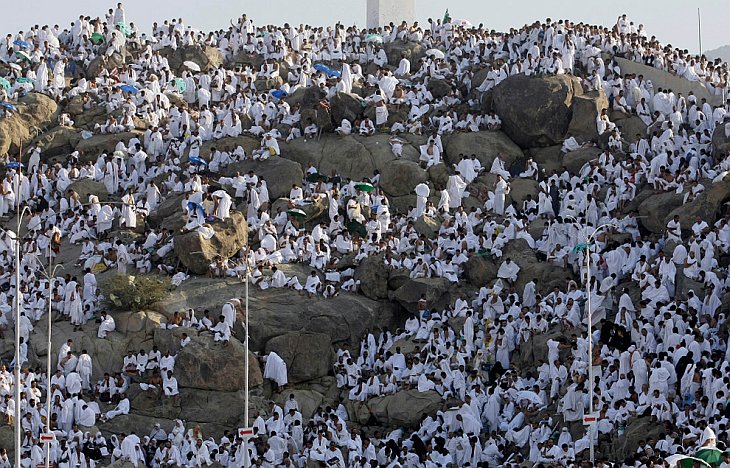 Здесь они слушают проповедь и молятся, а затем бегом устремляются в долину к ярко освещённой мечети, где читаются вечерние и ночные молитвы.
Ритуалы Хаджа.
Затем следует обряд жертвоприношения животных в память о готовности Авраама принести жертву Богу своего единственного сына. После заклания овцы или ягнёнка следует щедро накормить бедных и всех желающих. Многие мусульмане заклания животных денежным взносом в мечеть.
 После жертвоприношения  паломники направляются в Мекку для совершения обхода вокруг Каабы и молитвы у чёрного камня. Немощных стариков несут на носилках. Подобный ритуал предание объясняет семикратными поисками воды среди холмов.
Один и тот же обряд одновременно совершает около двух миллионов человек. А мусульманин, совершивший хадж, отныне получает носить белую чалму и почётную приставку к имени – хаджи.
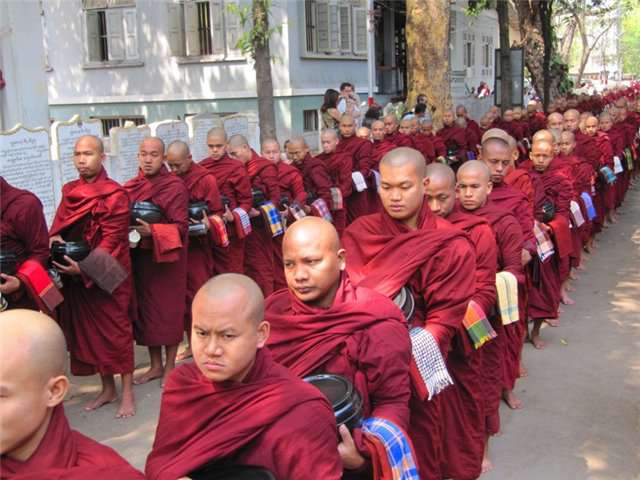 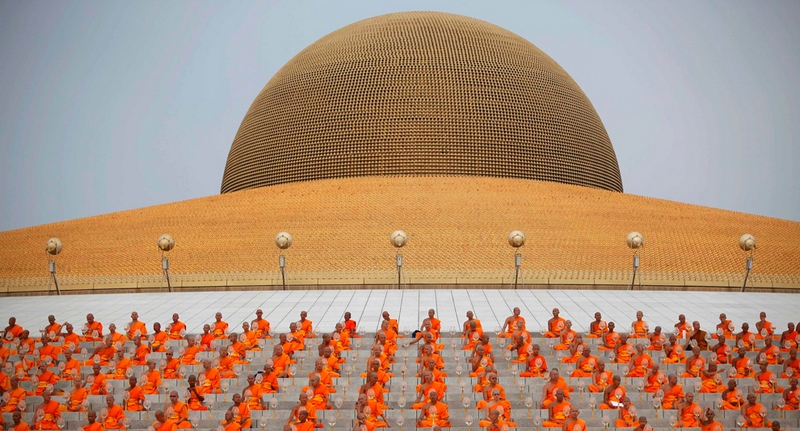 Буддийские праздники и обряды отличаются удивительным своеобразием и богатством традиций.
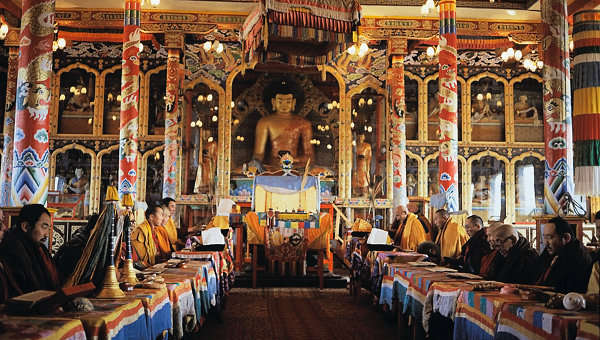 Великие хуралы в Монголии.
Так, например, в Монголии в течение года отмечаются пять основных праздников, называемых Великими хуралами. Во время торжественных процессий под звуки барабанов и труб из буддийских храмов монахи выносят священные реликвии и обносят их вокруг монастыря. Совершая ритуальный обход, верующие стремятся прикоснуться к священным реликвиям, а к стенам монастыря они возлагают свои скромные дары и приношения.
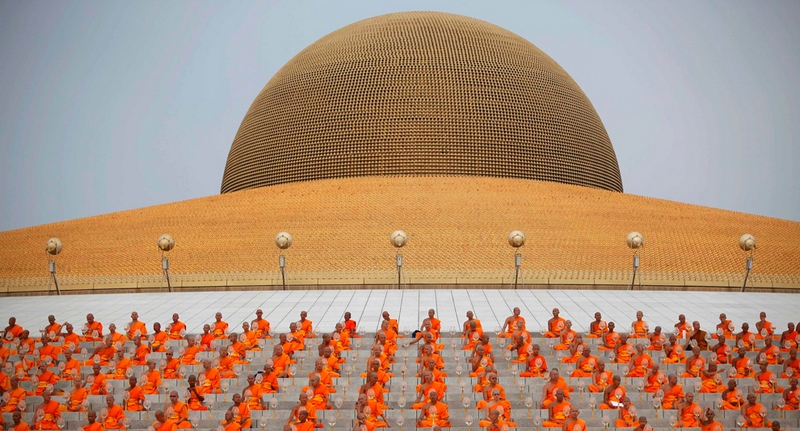 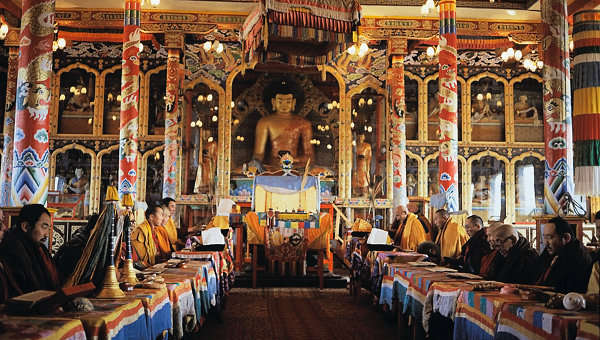 Провод в монахи в Таиланде.
В Юго – Восточной Азии, в Таиланде, особой популярностью пользуется праздник проводов в монахи. Каждый житель этой страны должен хотя бы один раз в жизни не менее двух недель прожить в монастыре.
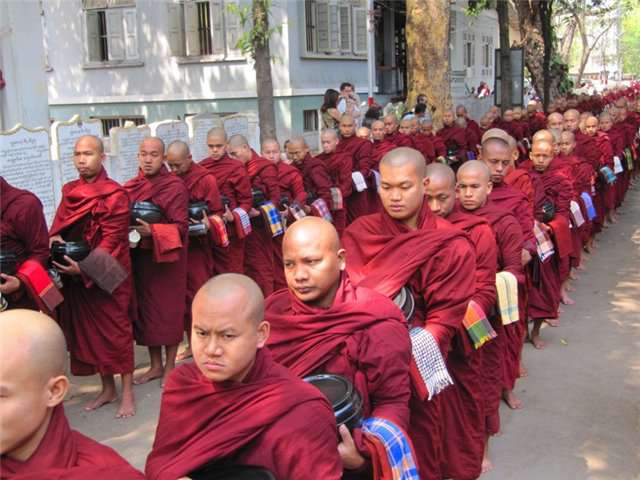 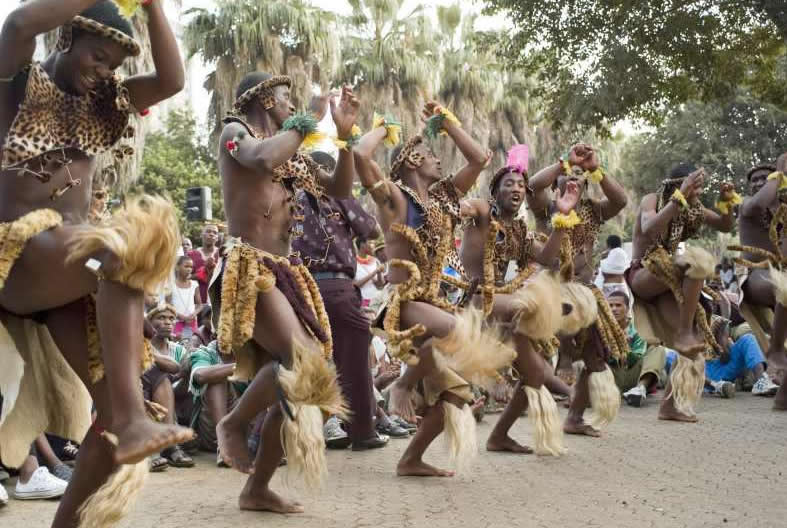 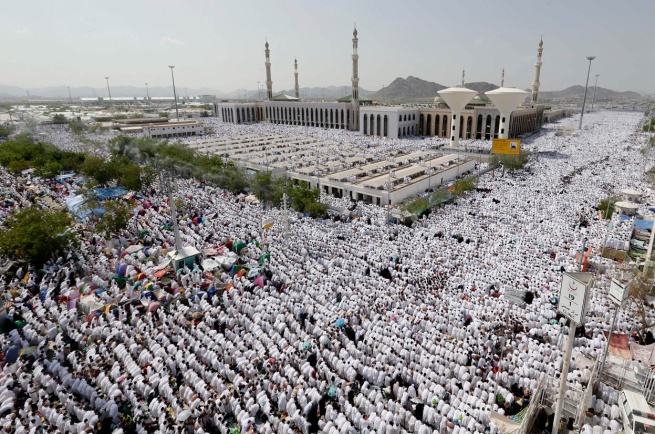 Вывод:
Каждому народу дороги собственные традиции, обряды и обычаи. И каждый народ убеждён, что его собственные обычаи и образ жизни, в которых отражены их культурные традиции, некоторым образом наилучшие.
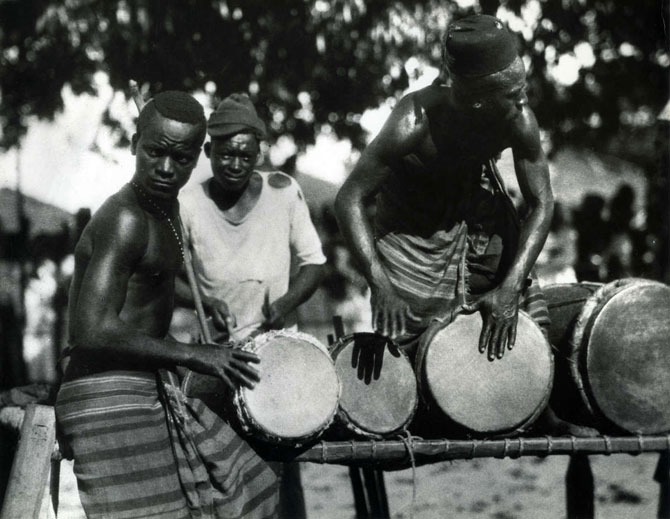 Спасибо       за    внимание.
Презентацию выполнили ученицы 8 Б класса:      Смирнова Ангелина,
                                                                                          Шигапова Алина.
Преподаватель: Лебедева Римма Петровна.